Matthew 9:27-34 Jesus’s authority over blindness & demonic mutenessPastor SamMay 7, 2023
Scripture Reading
Jesus’s authority over blindness & demonic muteness

Matthew 9:27-34
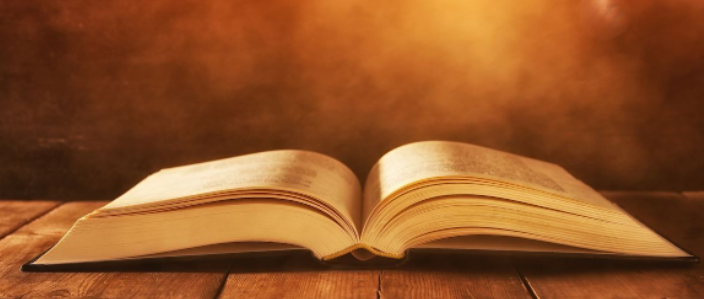 The Vision chain..…
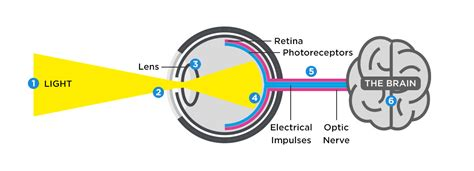 Responses to Jesus…..
Genuine Faith
Detached amazement
Rejection/Mocking
Growing religious opposition
The rest of the story…
Vision and hearing are the most sensitive of the senses.
 Jesus’s focus is on the spiritual, not the physical.
To God be the glory!
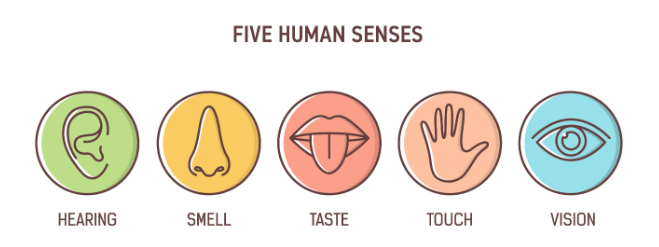